Summer Exam Season
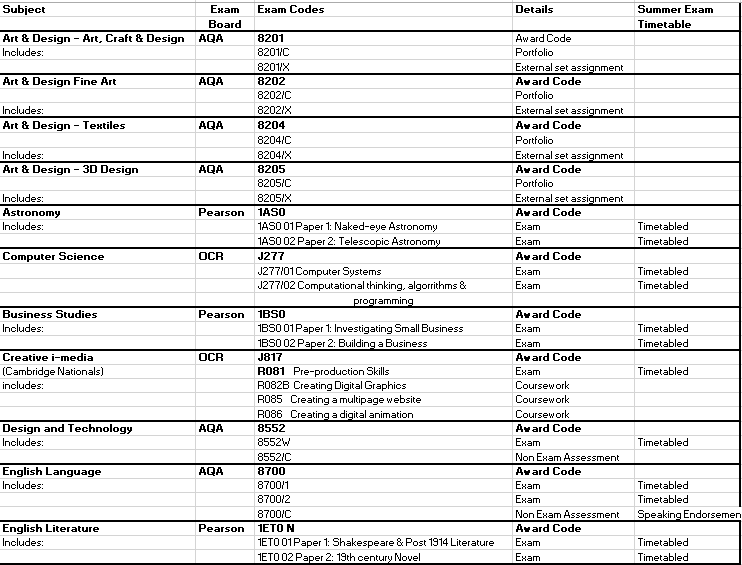 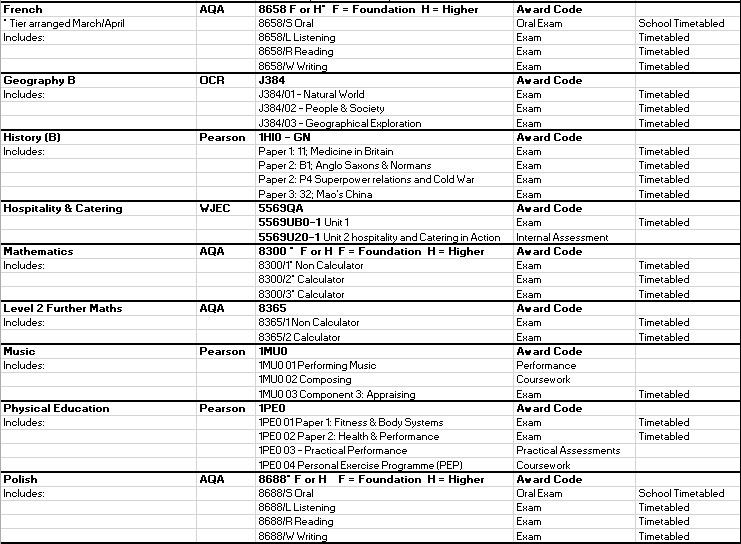 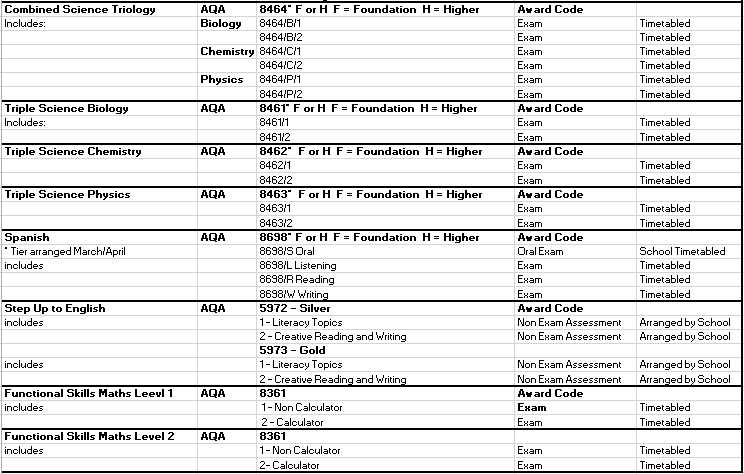 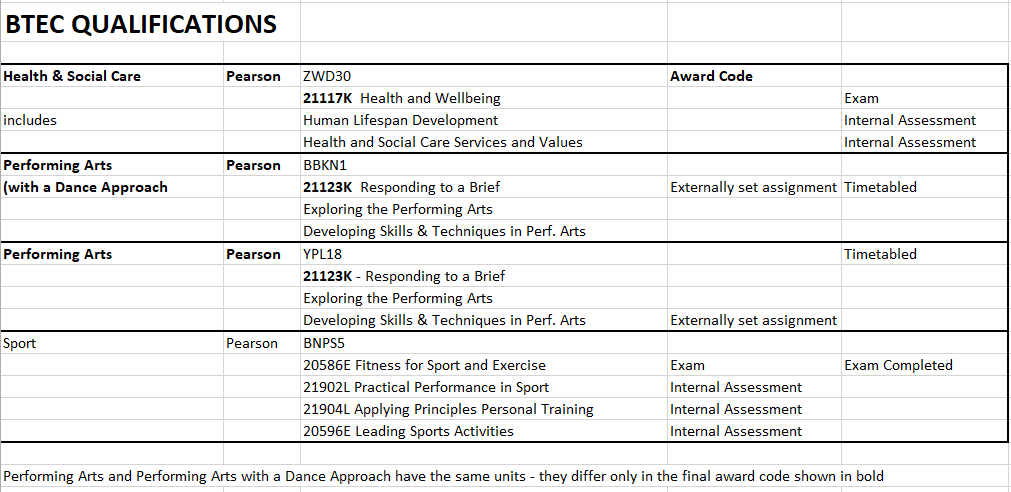